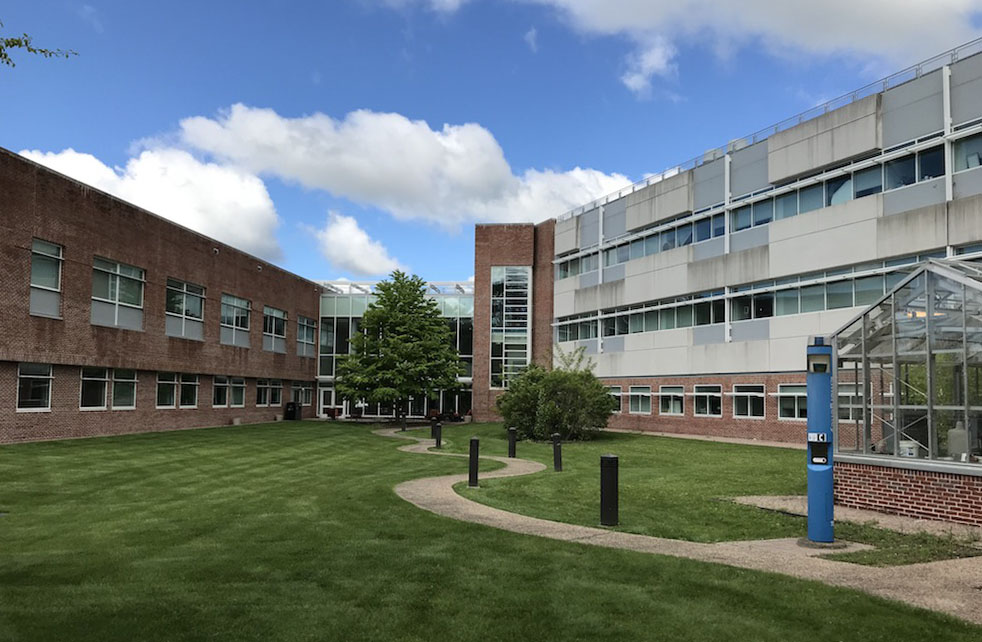 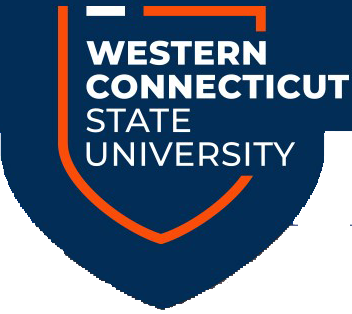 Science
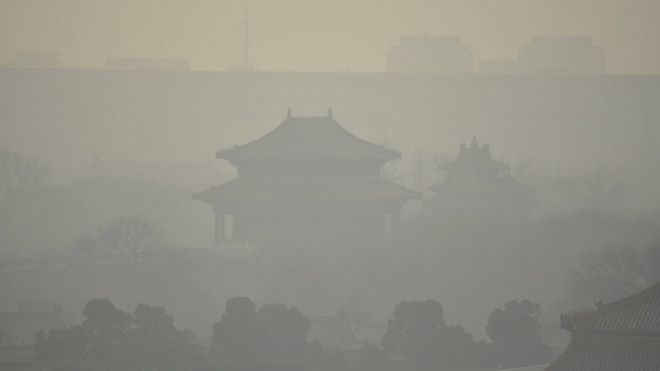 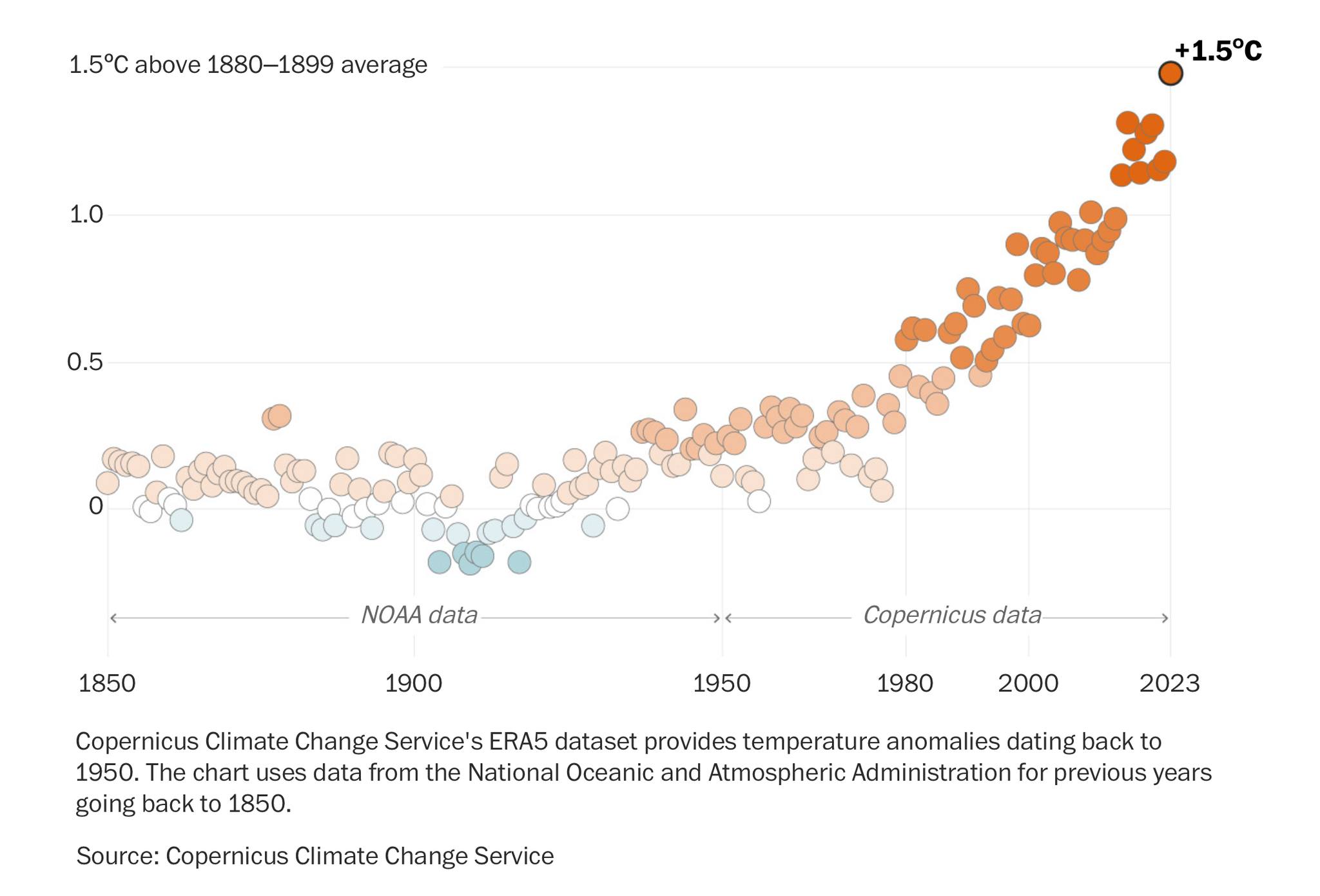 2023
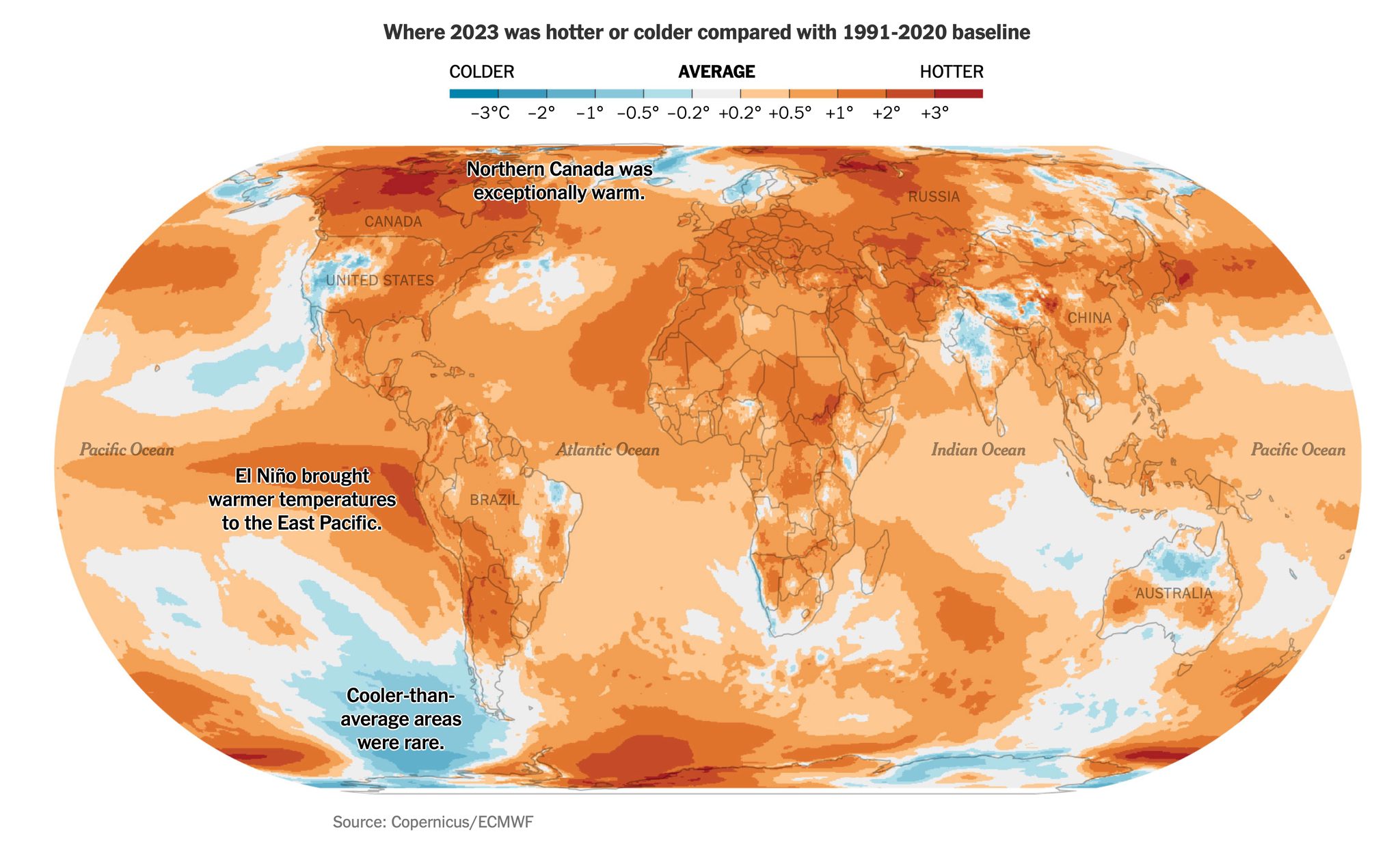 Baseline: 1991–2020
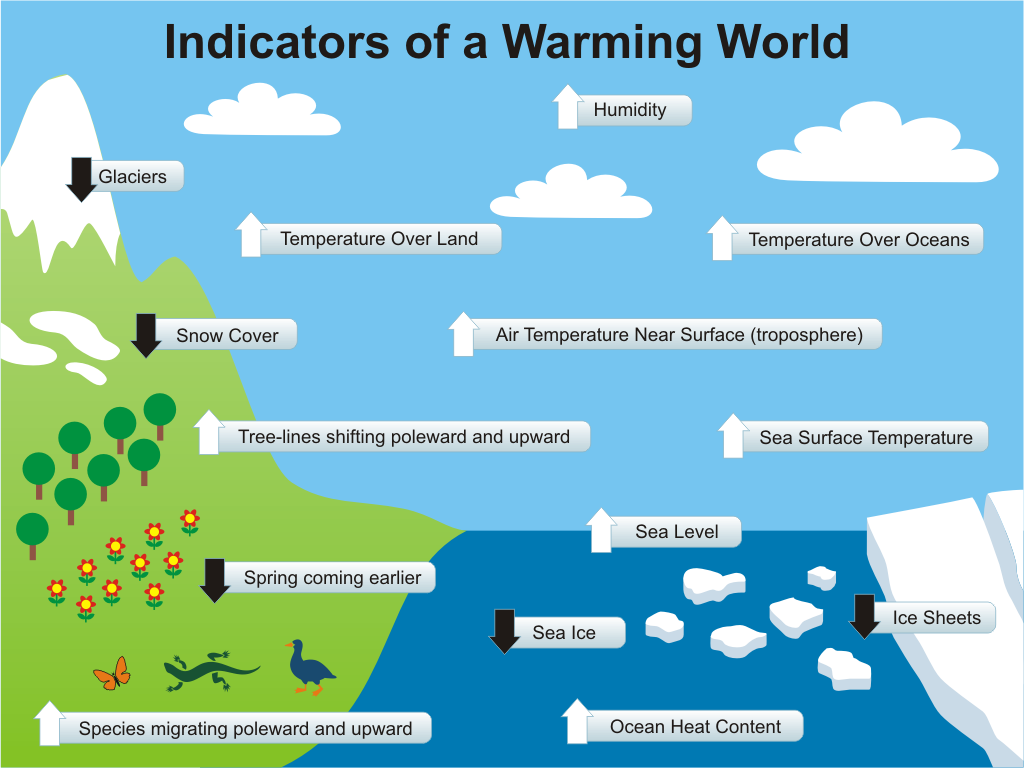 Exposure to heat waves of infants and people over 65
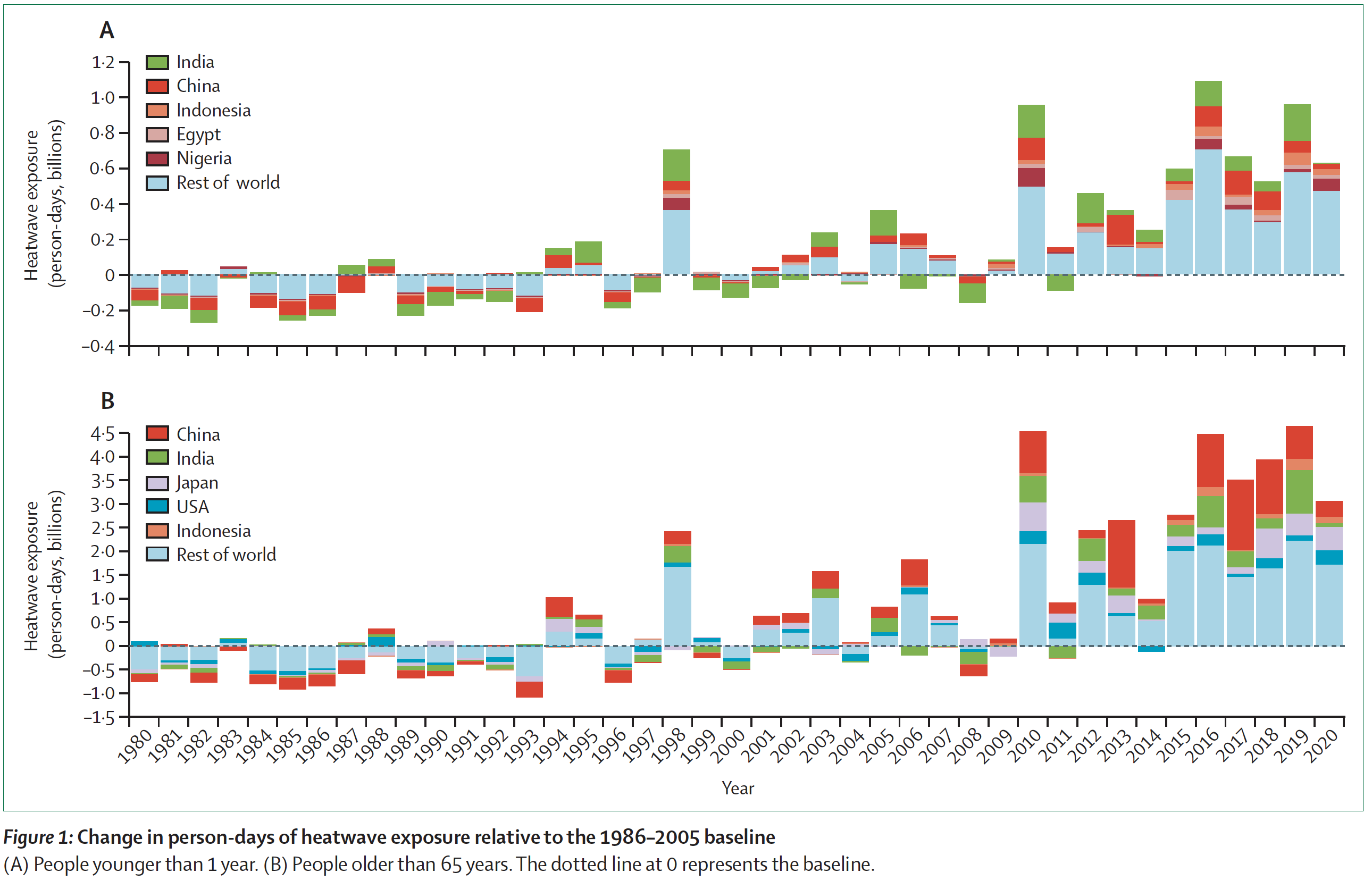 Heat-related deaths of those 65 and older
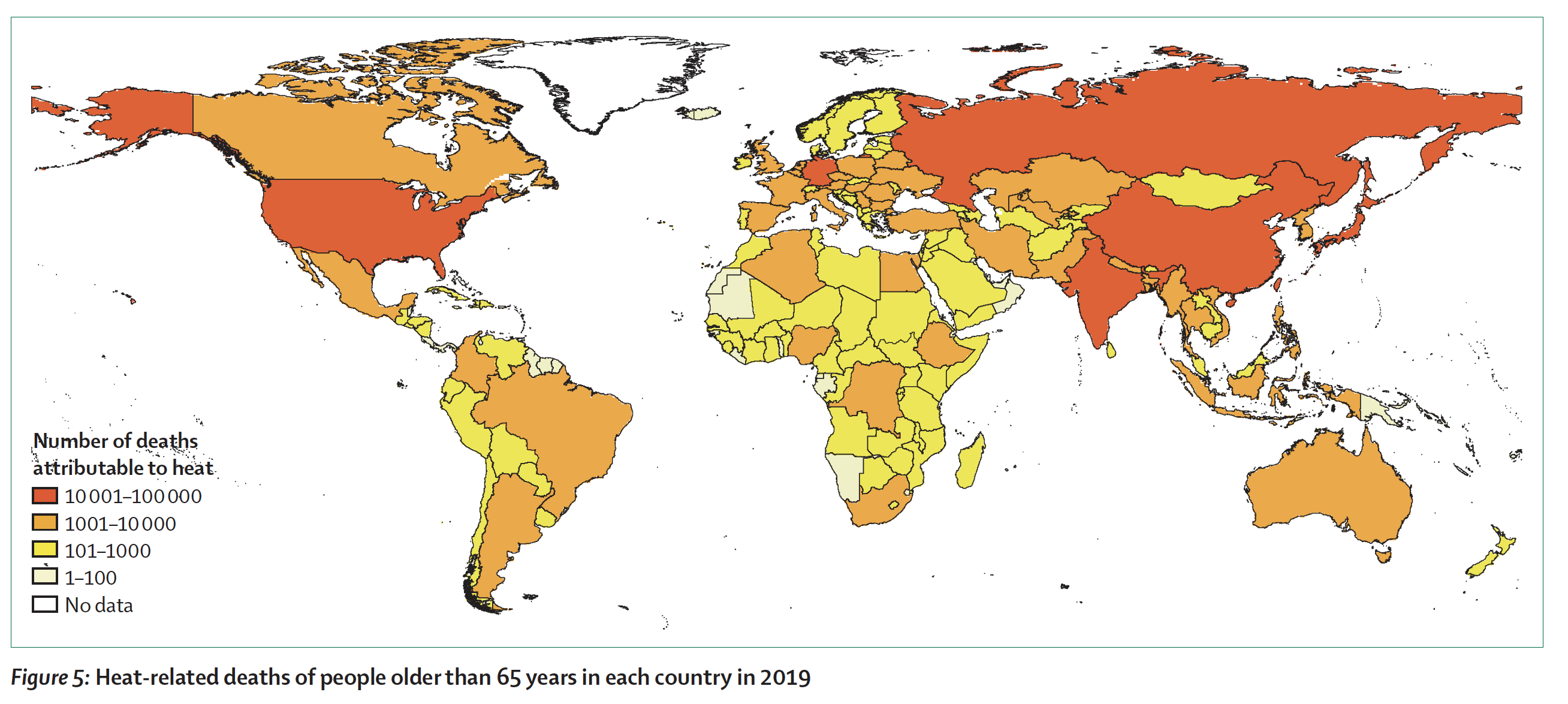 Wet-bulb Temperature
33°C : Onset of heat stress for healthy, acclimatized humans at rest 
35°C : Risk of death
Warming is favorable to vectors
Mosquitos
Yellow fever
Eastern Equine Encephalitis, West Nile
Ticks
Lyme
Babesiosis
Powassan, Anaplasmosis, Ehrlichiosis, Rocky Mountain spotted fever…
Insect-vectored diseases
Malaria
Dengue
Zika
Yellow fever
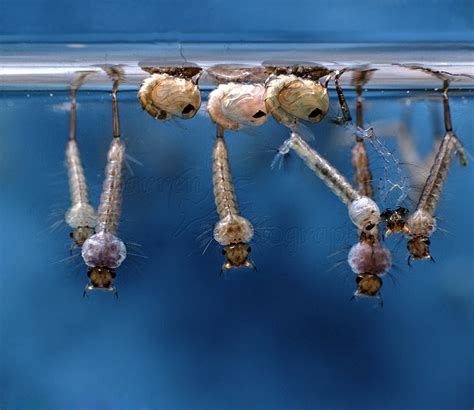 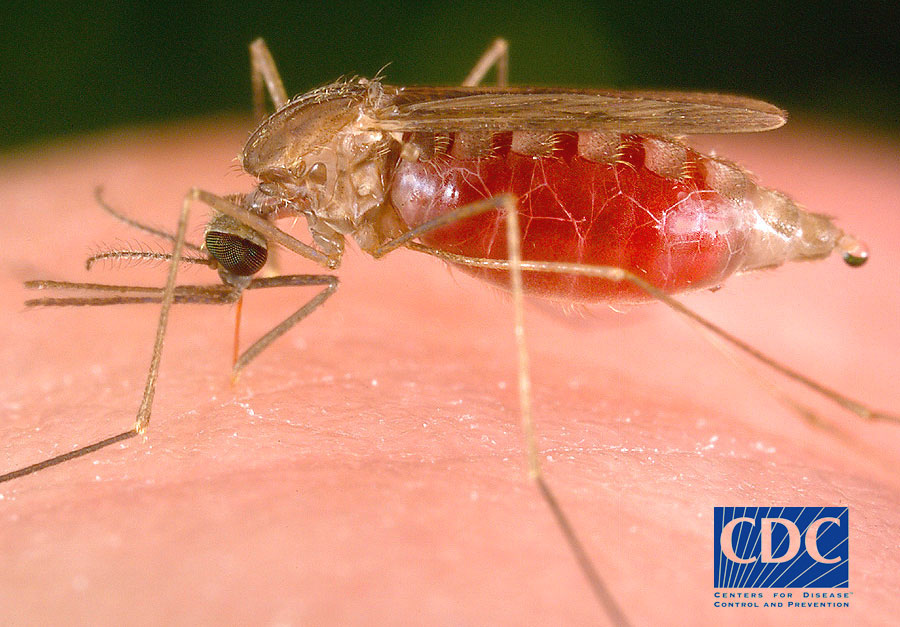 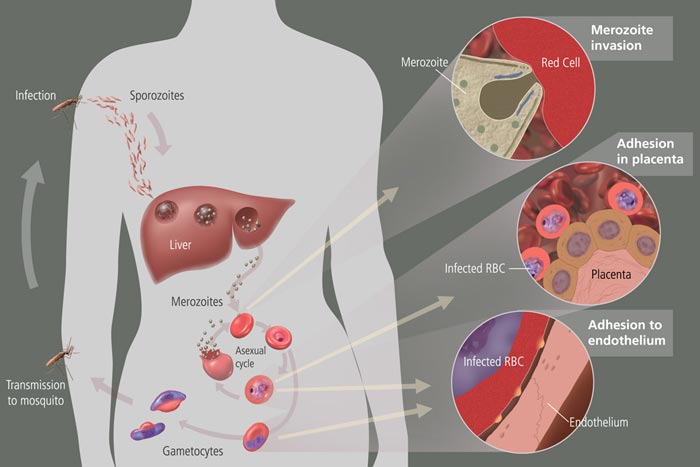 Malaria is transmitted where:
Anopheles can survive and reproduce
Plasmodium can complete its growth cycle in mosquitoes
Aedes species may carry:
dengue fever
yellow fever 
Zika virus
chikungunya
Dengue Fever
Carried by Aedes aegypti and A. albopictus. 
Incidence affected by 
Temperature
Moisture
presence of water containers
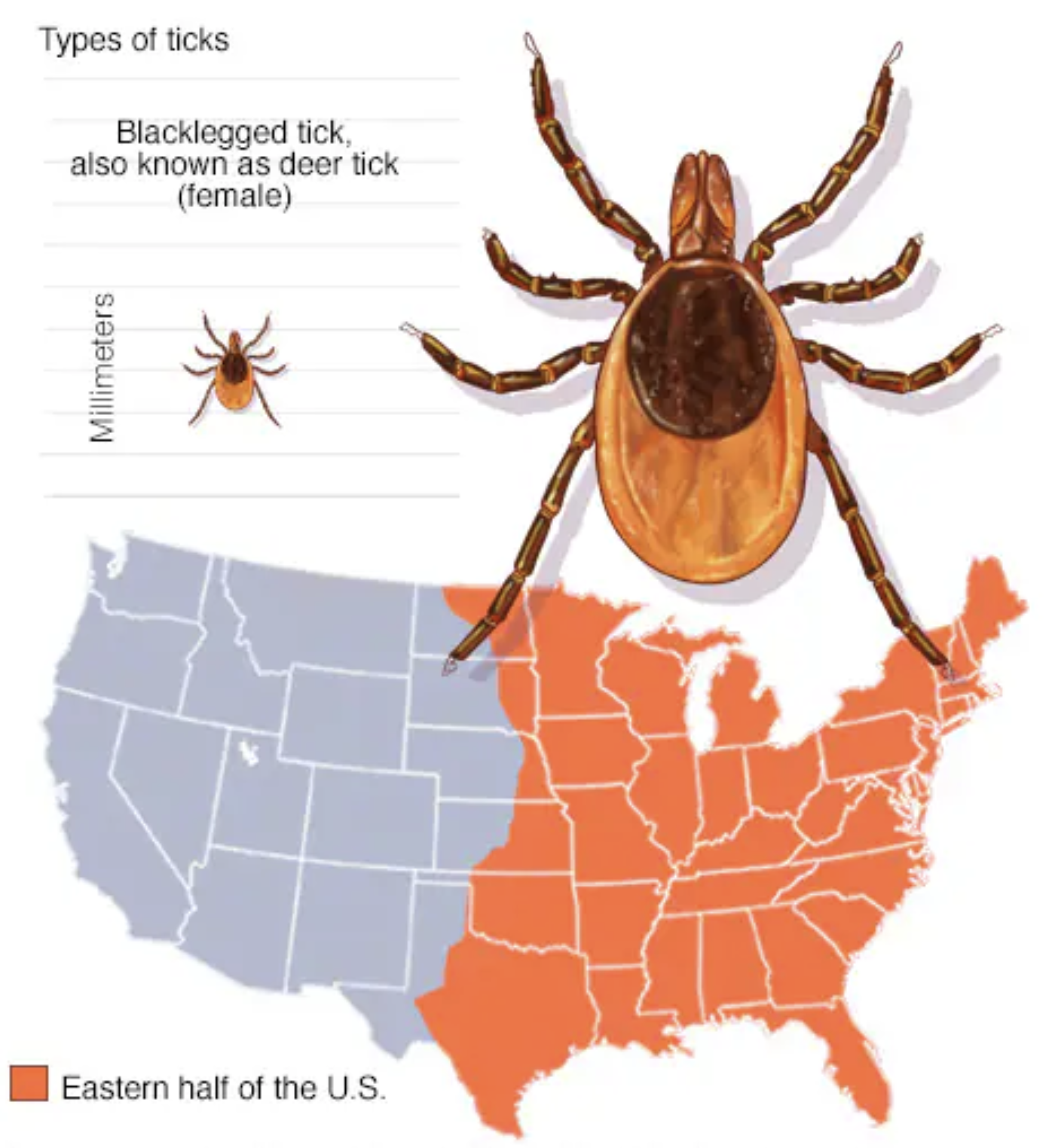 The black-legged tick, 
also known as a deer tick, 
is responsible for 
spreading anaplasmosis, 
babesiosis, ehrlichiosis, 
Lyme disease, Borrelia 
miyamotoi disease and 
Powassan virus disease.
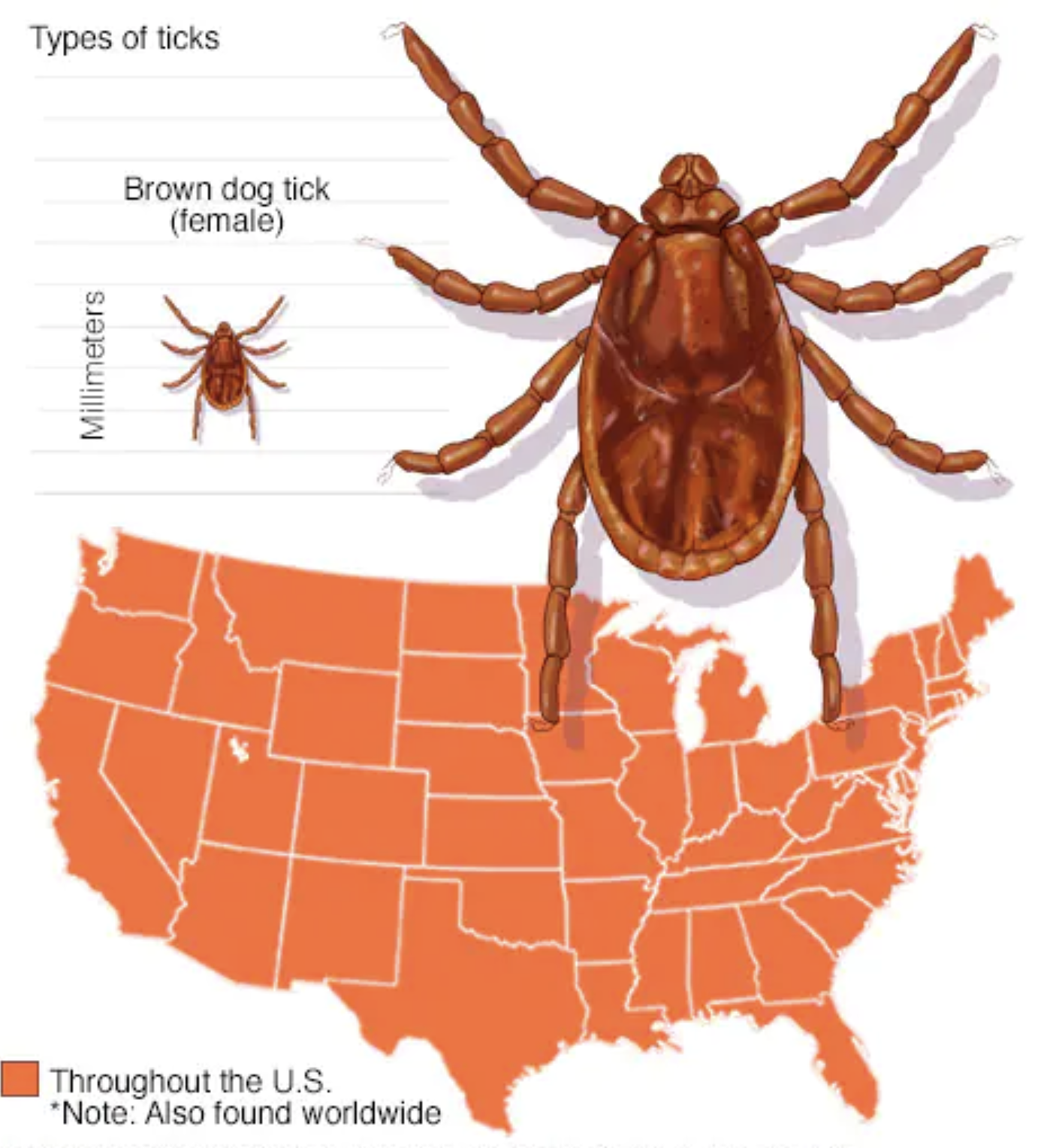 The American dog tick, 
also known as a wood 
tick, is responsible for 
spreading Rocky 
Mountain spotted fever 
and tularemia.
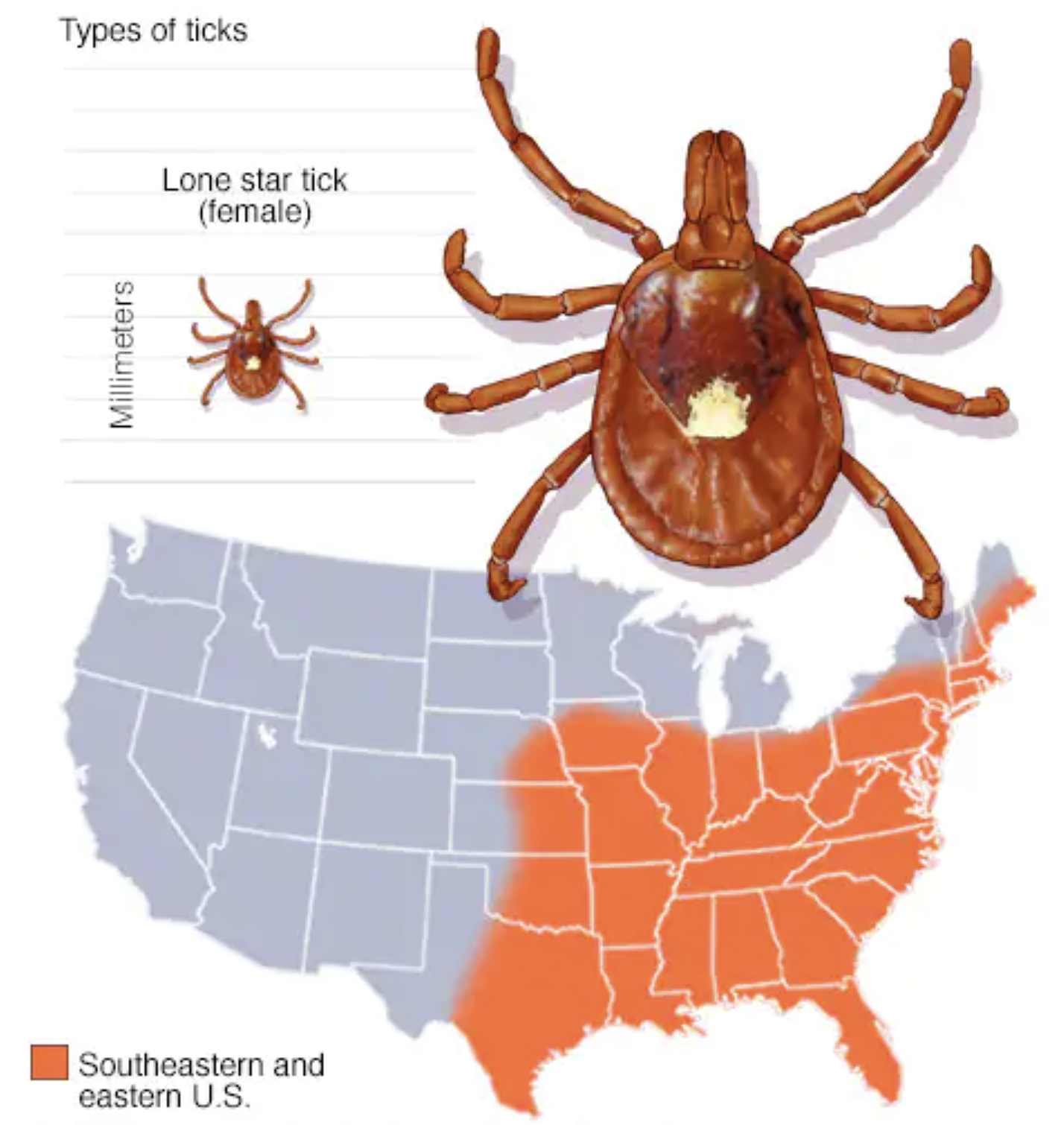 The Lone Star tick is 
responsible for 
spreading ehrlichiosis,
Heartland virus disease, 
southern tick-associated 
rash illness (STARI), 
Bourbon virus disease 
and tularemia. Bites 
from the Lone Star tick 
can sometimes lead to 
alpha-gal syndrome.
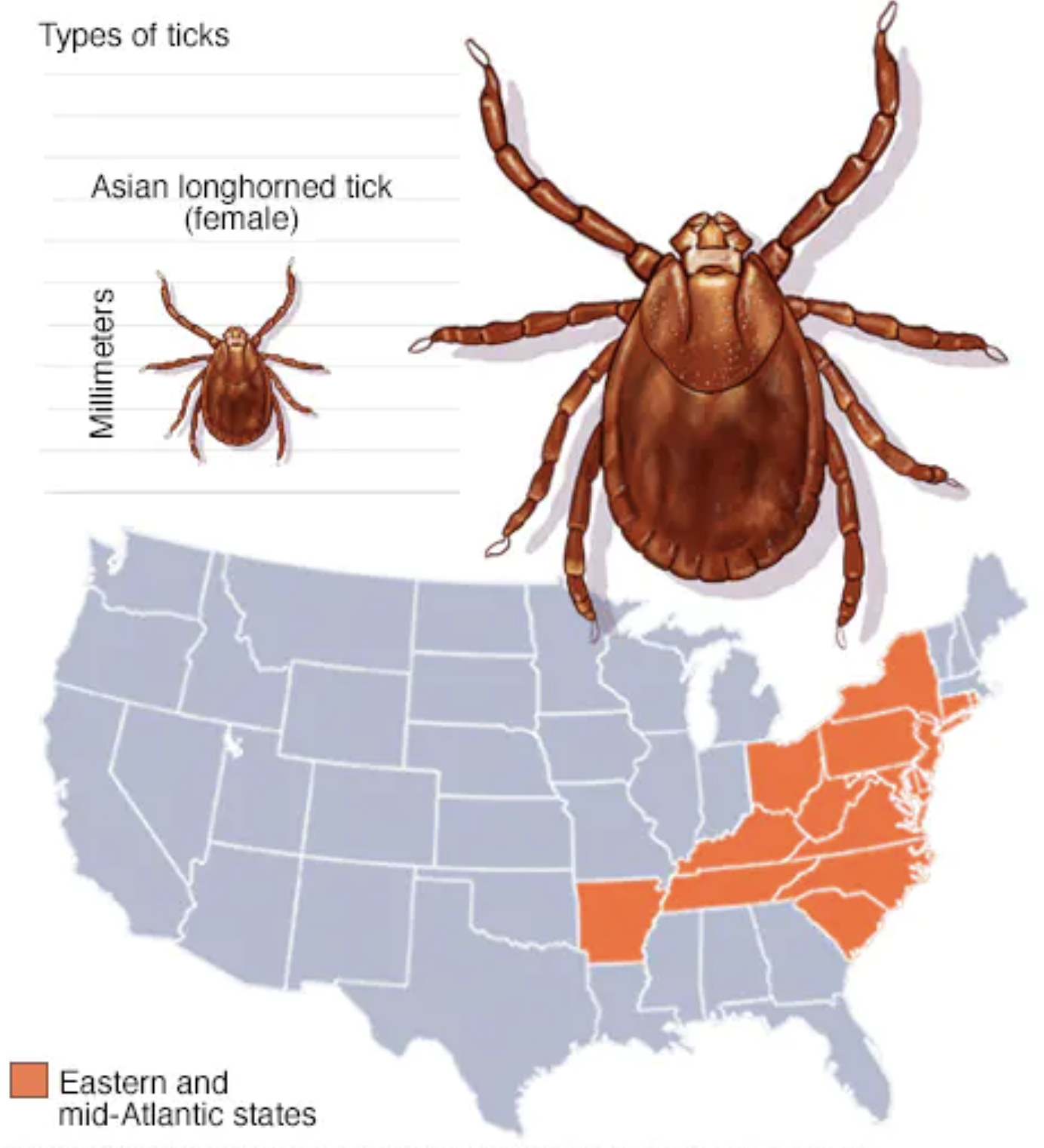 The Asian longhorned tick 
is usually located in 
countries in eastern 
Asia. Since 2017, the tick 
has been found in several 
eastern states in the 
United States. The tick can 
potentially cause serious 
human diseases, such as 
anaplasmosis, babesiosis, 
ehrlichiosis and 
rickettsiosis, but the risk to 
humans in the United 
States from this tick is still 
unknown.
Anthrax Outbreak in 2016
Repeated outbreaks of anthrax in Siberia in the early 20th century
More than a million reindeer killed
7000 burial grounds with infected carcasses
Carcasses of reindeer killed by anthrax bacteria frozen in permafrost for 75 years 
Thawed in 2016 during a heat wave
Anthrax reactivated
2000 reindeer infected
Dozens of people hospitalized, 1 child died.